ИЗОБРАЖЕНИЕ ЧЕЛОВЕКА
ДРЕВНИЕ ЦИВИЛИЗАЦИИ
ДРЕВНИЙ   ЕГИПЕТ
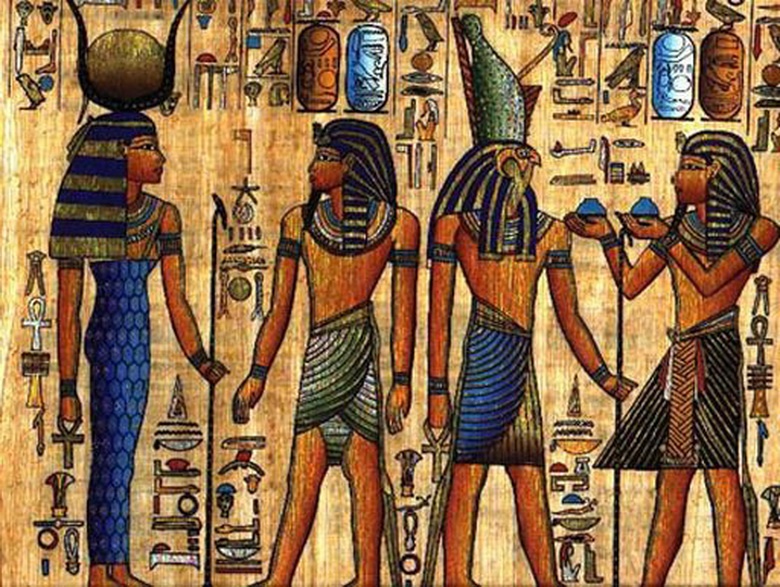 АССИРИЯ
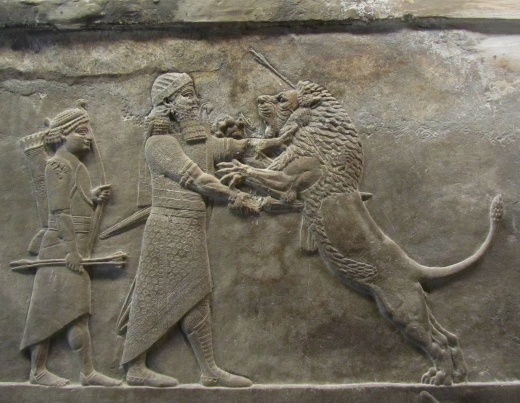 ДРЕВНЯЯ  ИНДИЯ
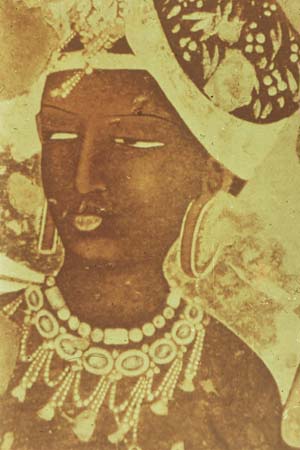 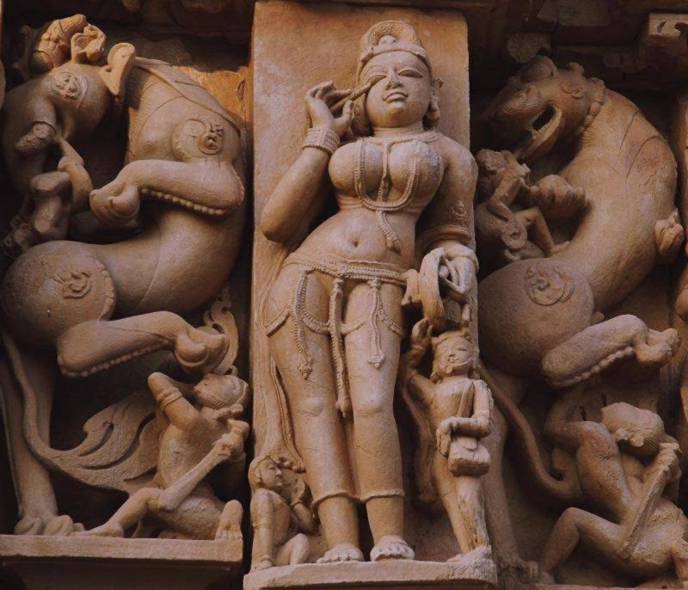 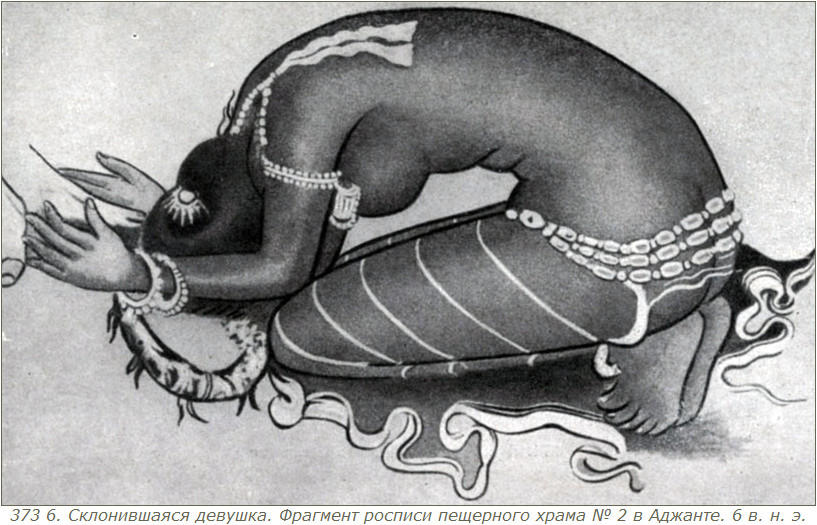 ДРЕВНИЙ КИТАЙ
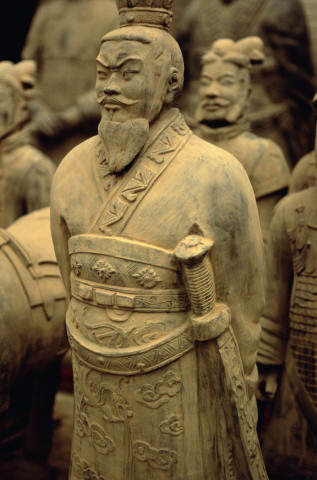 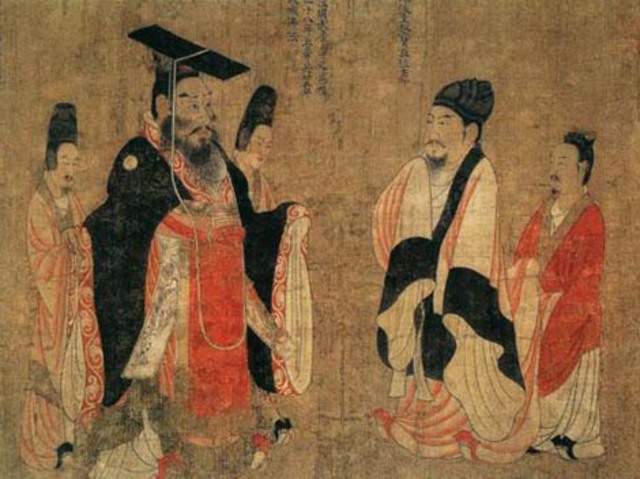 ЭТРУСКИ
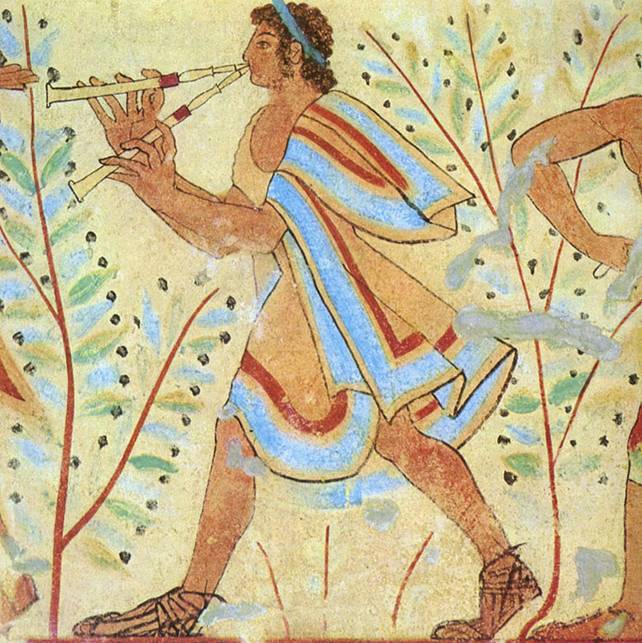 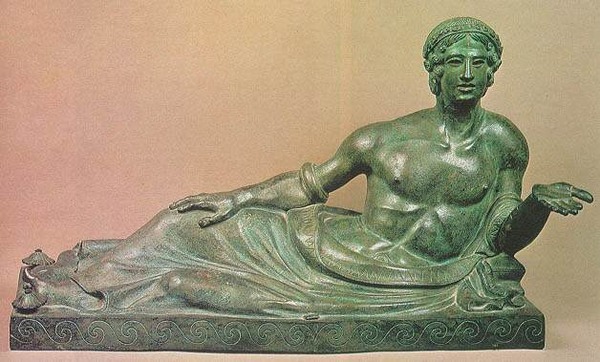 ДРЕВНЯЯ   ГРЕЦИЯ
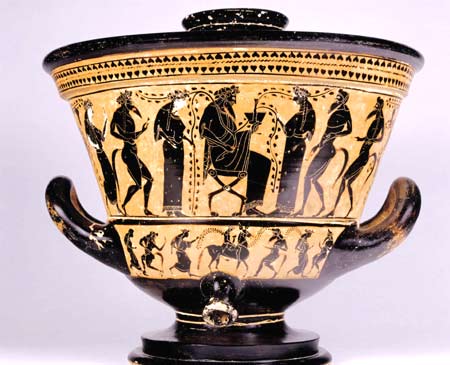 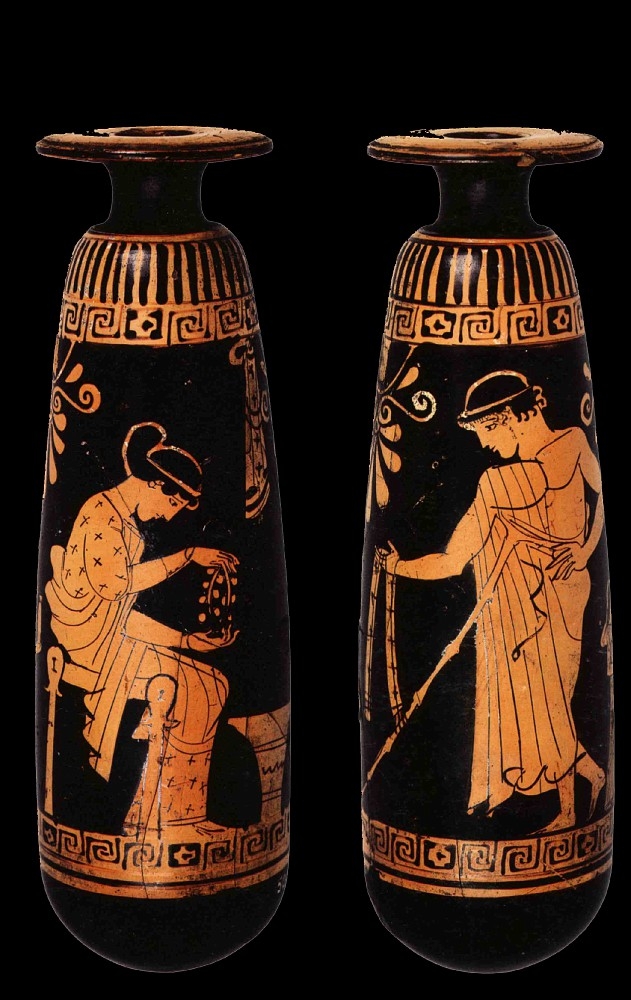 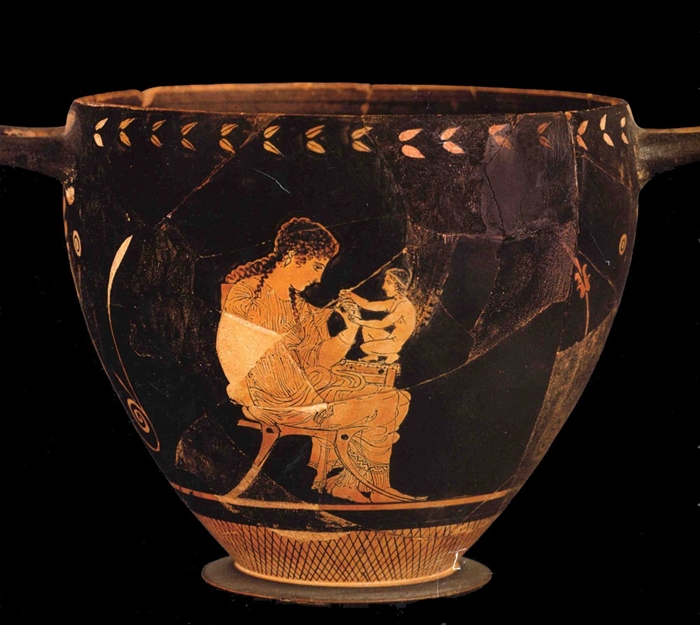 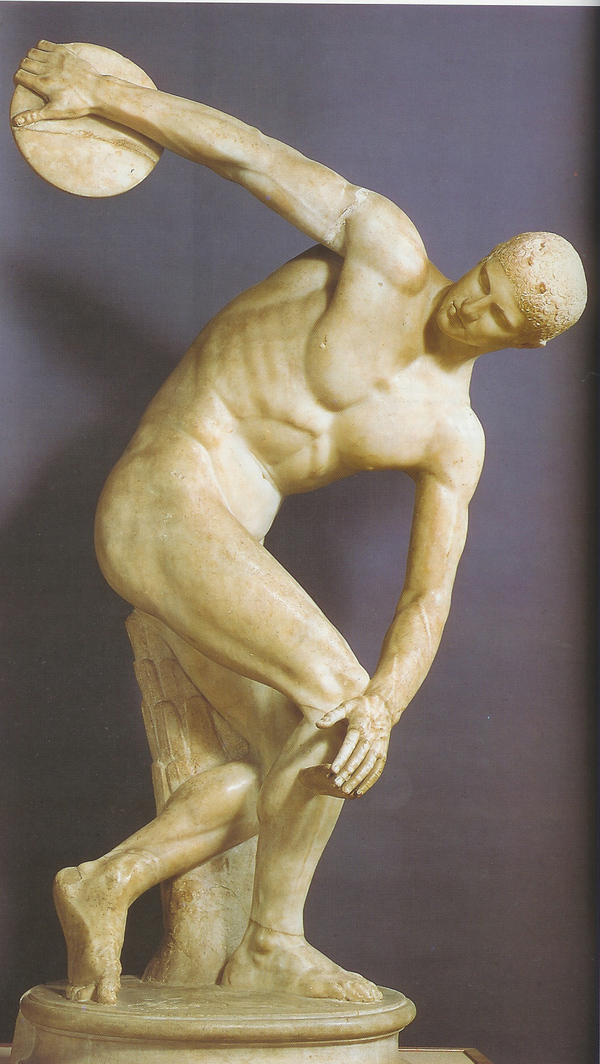 ГРЕЧЕСКАЯ СКУЛЬПТУРА
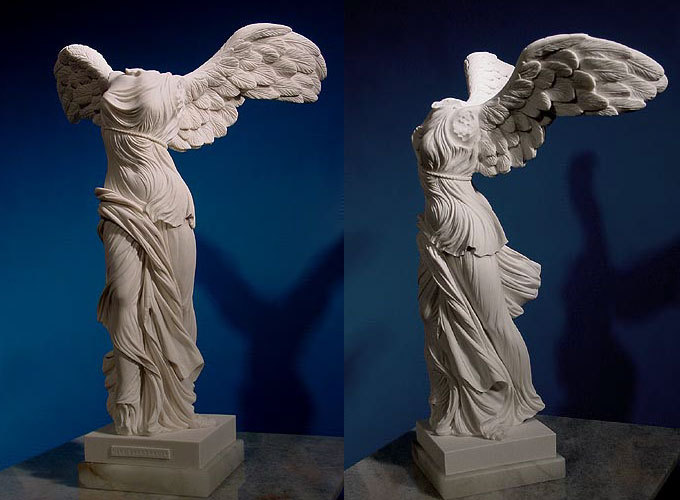 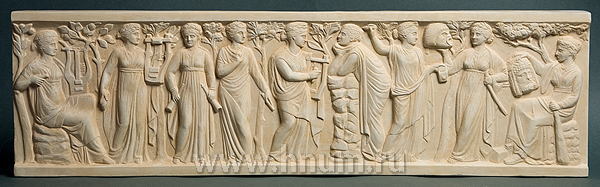 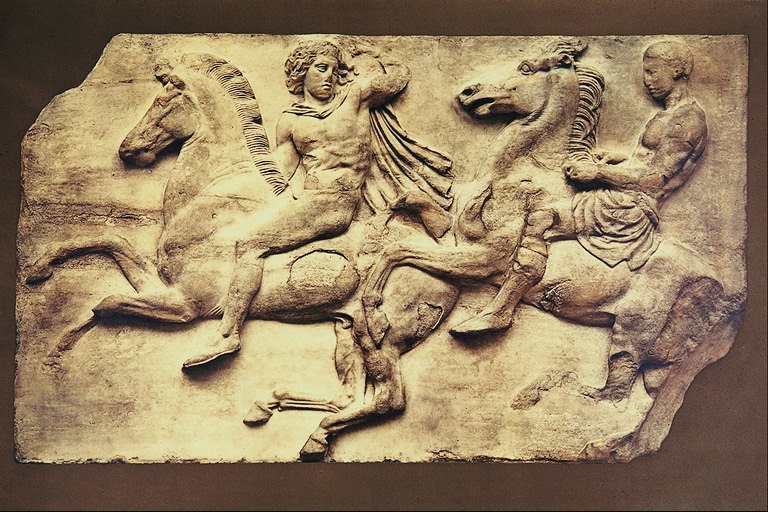 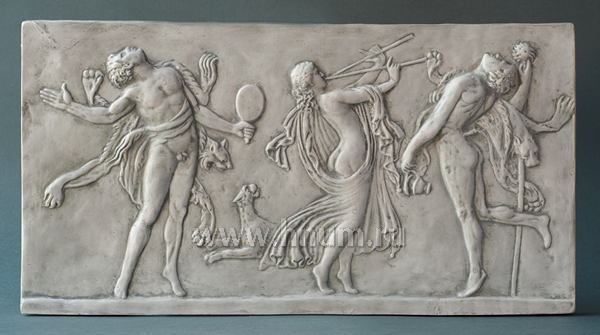 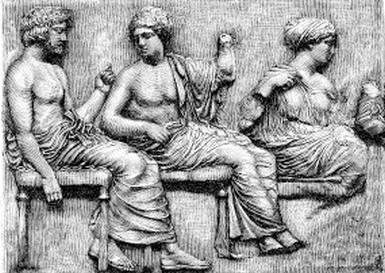